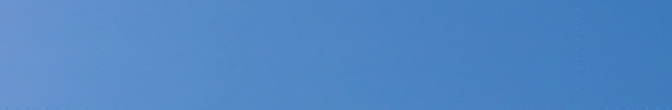 Environmental Process for MSP Arrival Procedure AmendmentsSeptember 21, 2016
Agenda
National Environmental Policy Act (NEPA)
FAA environmental process
Process and status of environmental review for arrival procedure amendments
National Environmental Policy Act(NEPA)
Broad national policy to protect and enhance the quality of the human environment
Requires Federal agencies to assess the environmental impacts of their proposed actions prior to finalizing decisions
Requires Federal agencies adopt their own procedures to supplement the regulations
FAA Environmental Policy
FAA Order 1050.1F  Environmental Impacts:  Policies and Procedures
Order 7400.2K Procedures for Handling Airspace Matters 
Describes how the FAA is to implement NEPA specifically for FAA actions
Defines impact categories that require analysis
Sets thresholds of significant levels
Typical Environmental Process
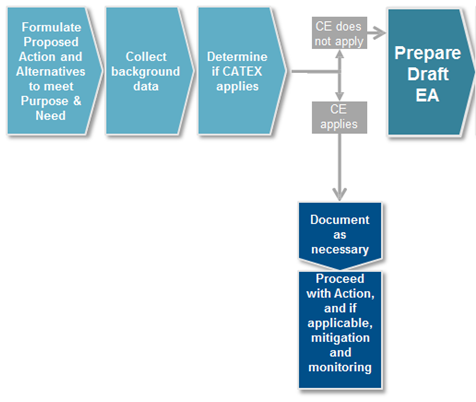 MSP Arrival Procedure Amendments
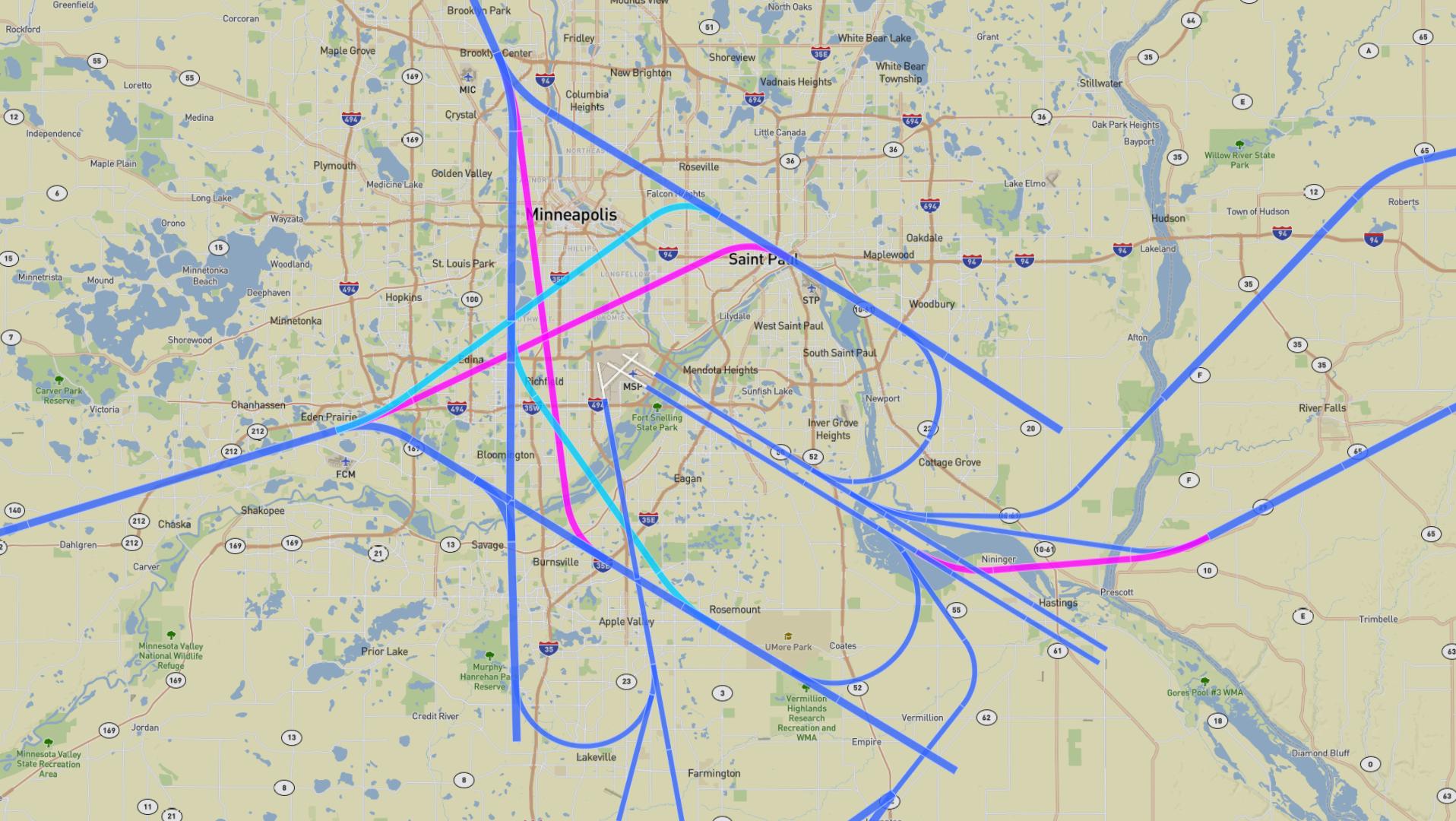 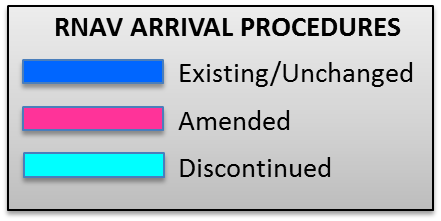 Environmental Review
Air Traffic Initial Environmental Review (IER)
Appendix 5 from Order 7400.2K
Considers Extraordinary Circumstances
Ensures NEPA compliance

Noise Screen
Looks at the possible change in noise from current conditions
Noise Screen Methodology
28 days of radar track data were selected for the MSP analysis 
June 14 -20, 2015October 18 - 24, 2015December 13 - 19, 2015March 13 - 19, 2016
Aircraft fleet mix
Day/night traffic ratios
Lowest point of an altitude range was used
Noise Screen Methodology
Aviation Environmental Design Tool (AEDT)
Baseline and Alternative tracks are run for comparison
Produces three outputs
Baseline noise exposure
Alternative noise exposure
Noise impact
Environmental Findings
Completed the IER and Noise Screen
No extraordinary circumstances identified
No significant or reportable noise identified
Significant if 1.5 dB increase at the DNL 65 dB noise exposure level

Qualifies for a CatEx under 5-6.5 i
Air traffic control procedures conducted at or above 3,000 feet AGL
Final Environmental Steps
Categorical Exclusion package sent to Central Service Center for signature by the Director

Available to the public
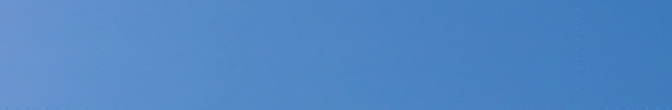 Thank you!